HACIENDA LA PUENTE UNIFIED SCHOOL DISTRICT
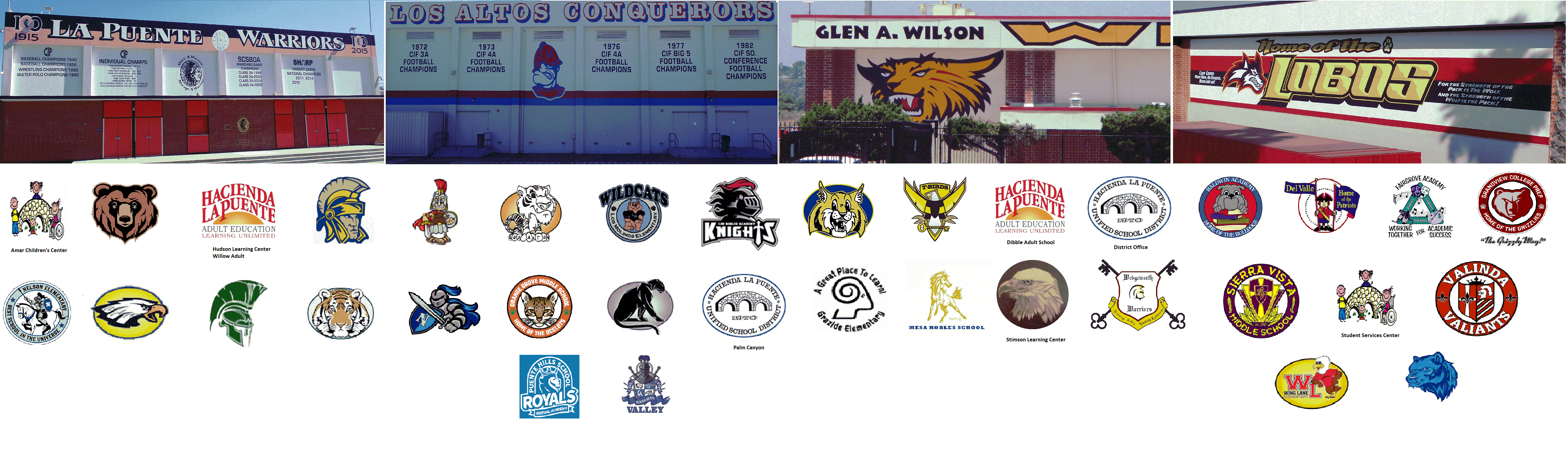 La Puente Quad
Workman Quad
Wilson Quad
Los Altos Quad
School Site Improvement Projects
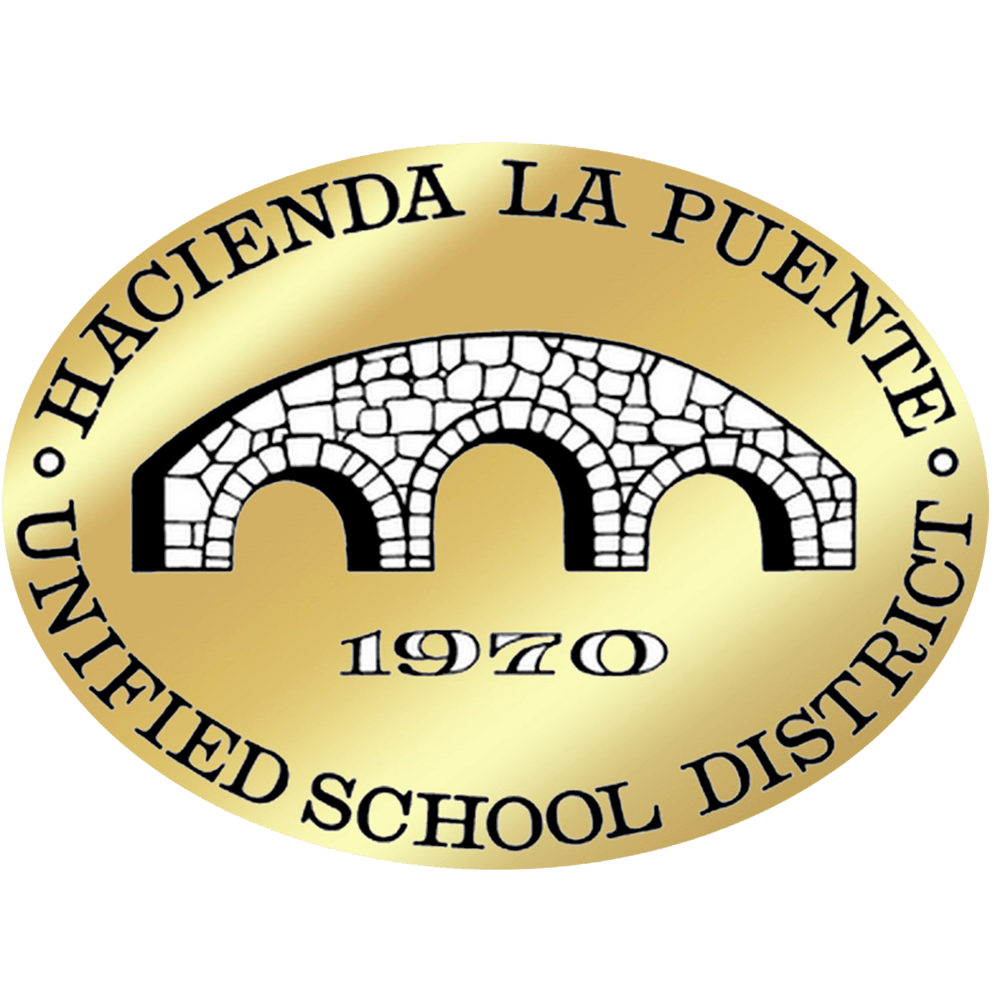 Business Services
Regular Board Meeting May 9th , 2024
[Speaker Notes: Good evening Ma’dam President, Ms. Christine Salazar, Distinguish Board Members; Superintendent, Dr. Jimenez, Executive Cabinet, Colleagues, and community members.  

A special greetings to our Principals, Administrators, staff member who are joining us via the virtual platform.]
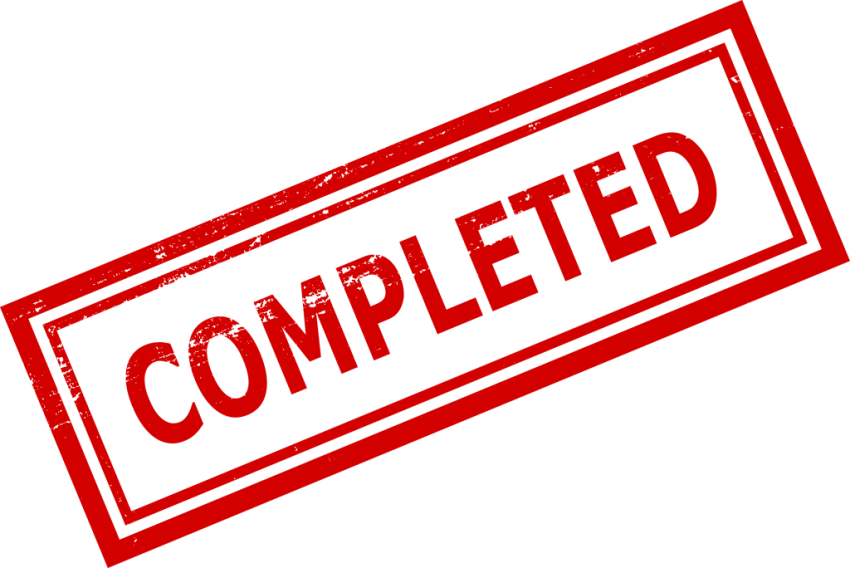 PROJECT COMPLETE LIST
2023-2024
2
Changes And Progress Since Last Report - Blue
Projects Completed as of May 9th, 2024Los Molinos Elementary- Restriping Basketball Courts
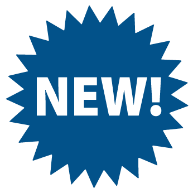 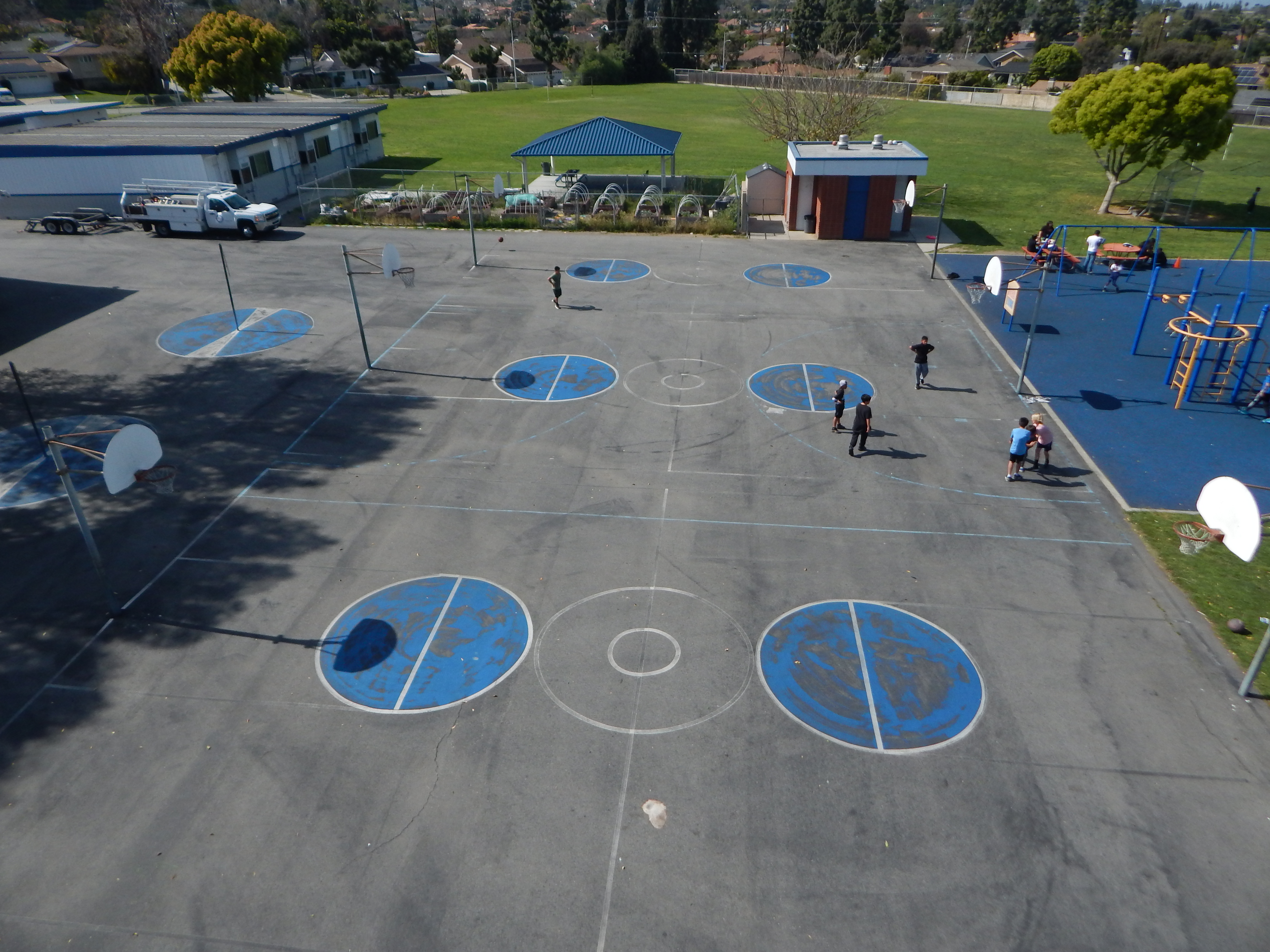 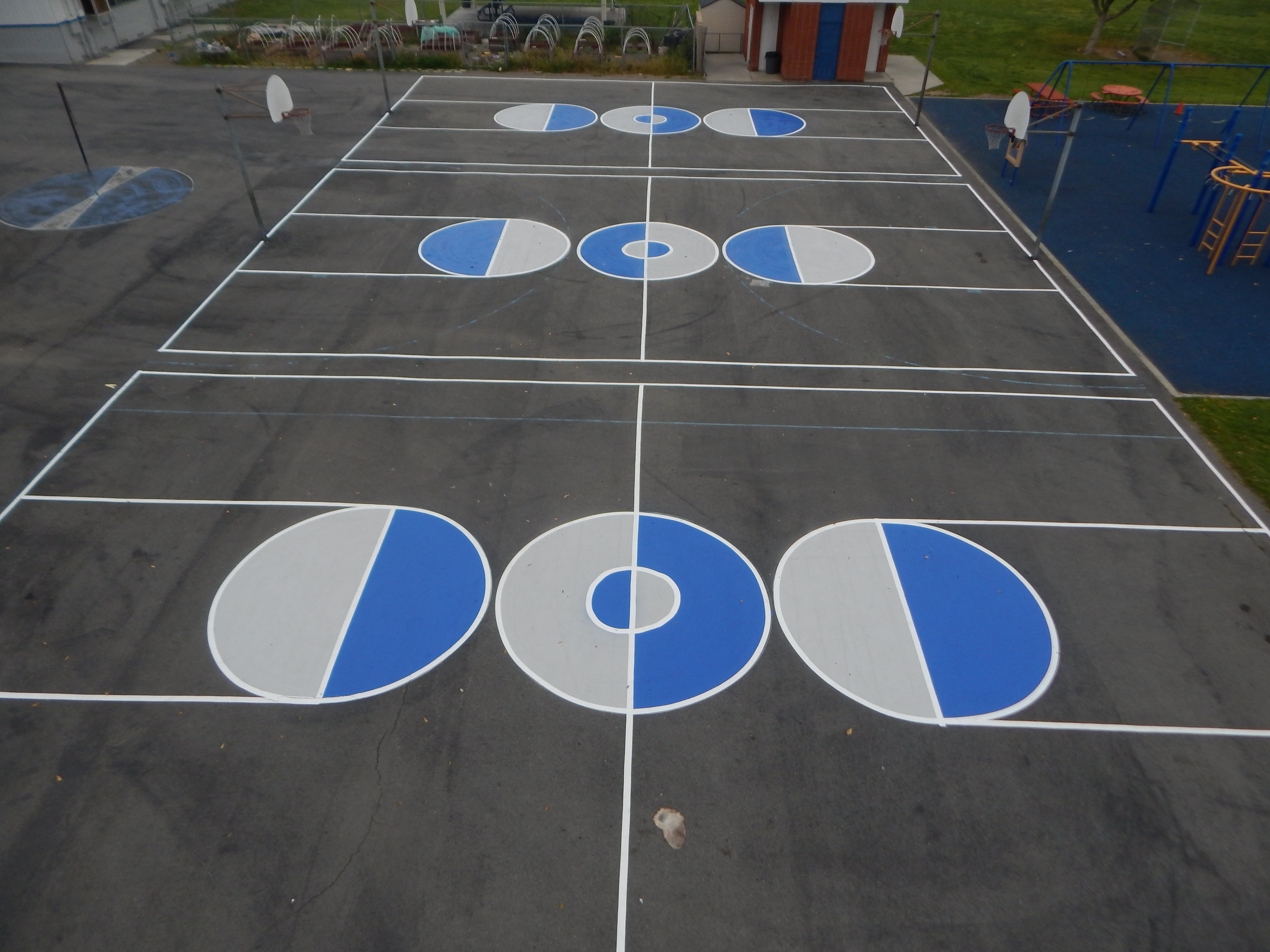 BEFORE
AFTER
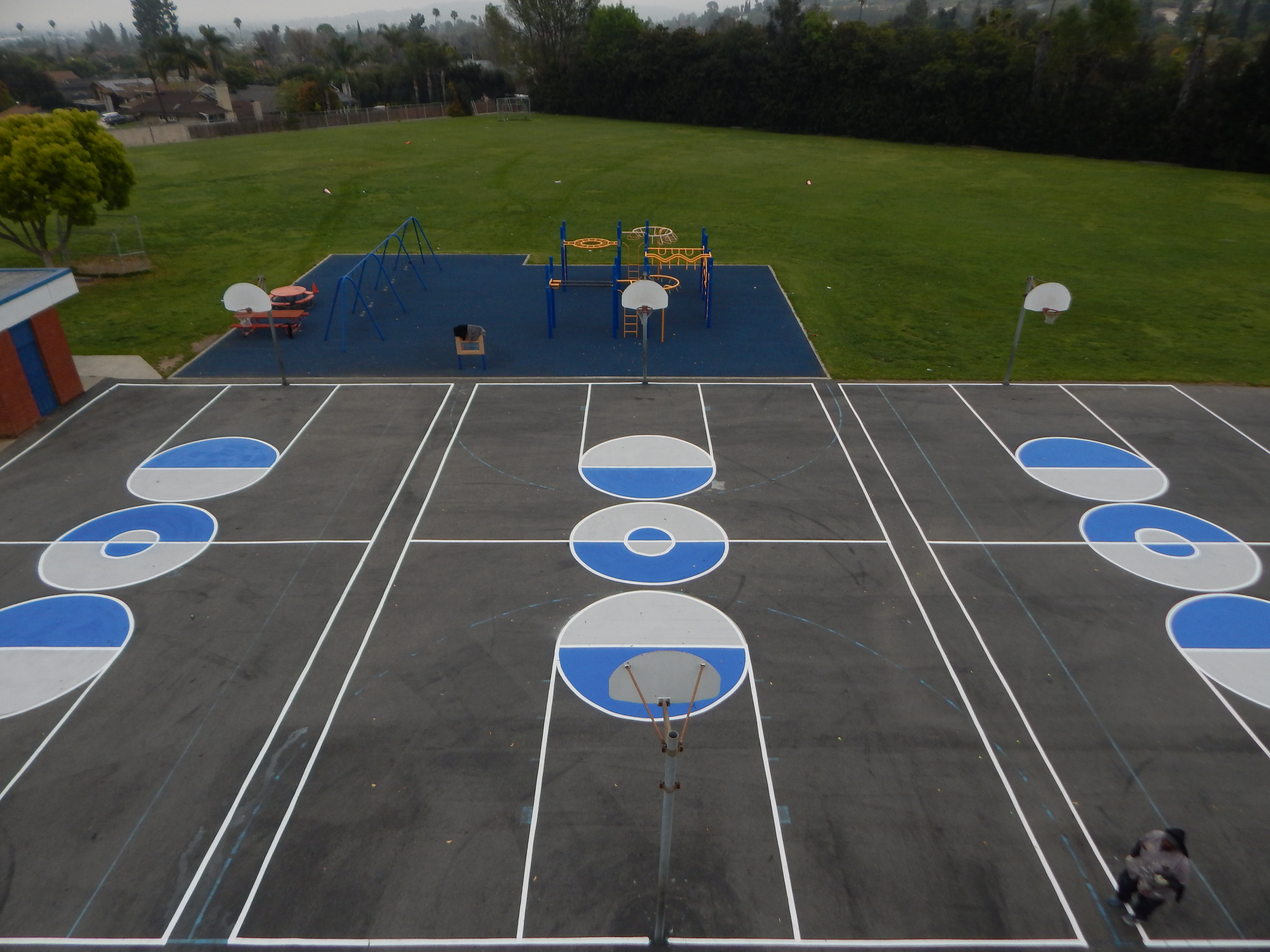 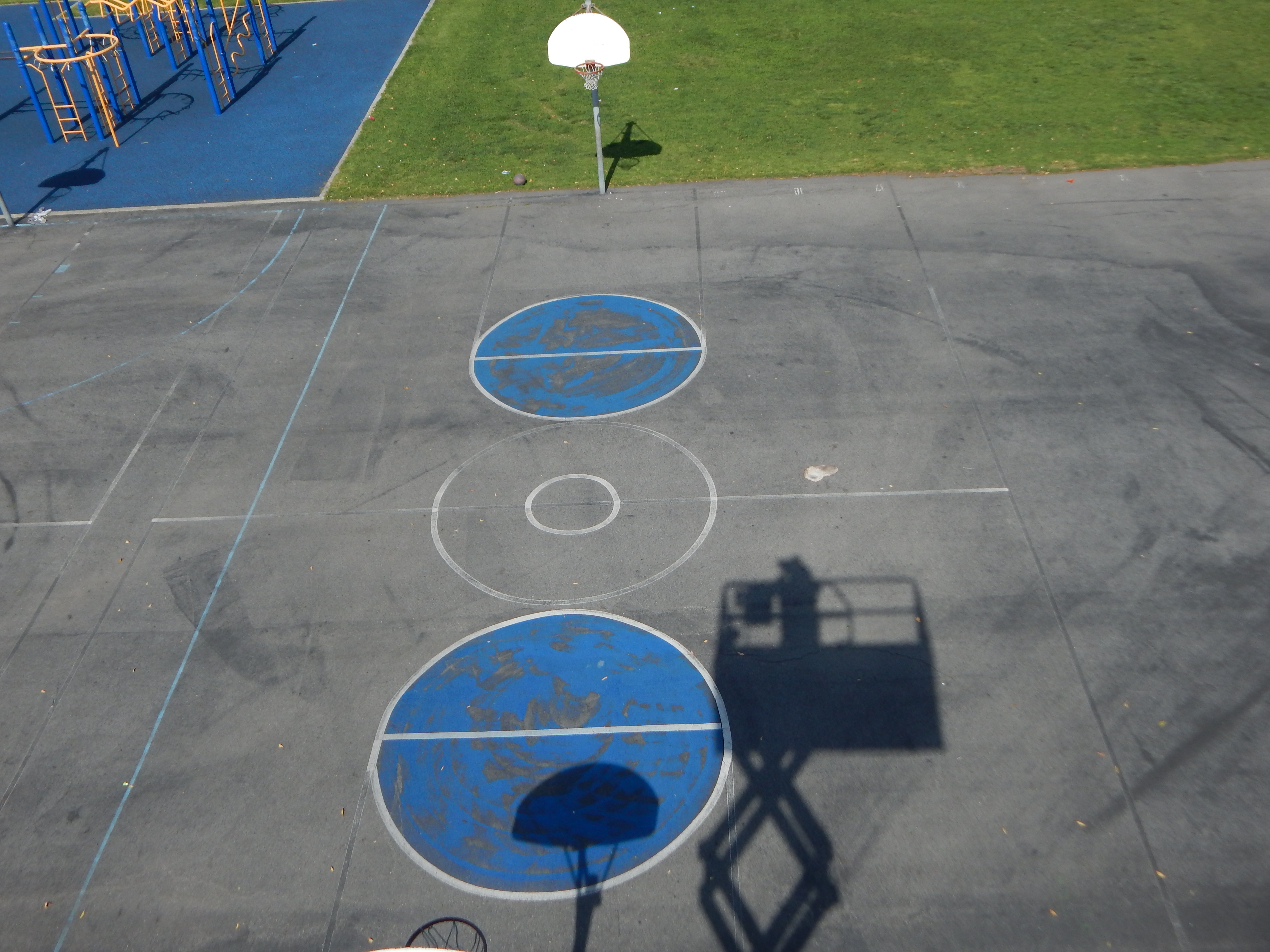 BEORE
AFTER
3
Projects Completed as of May 9th, 2024Sparks Elementary- Restriping Basketball Courts
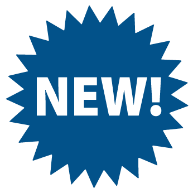 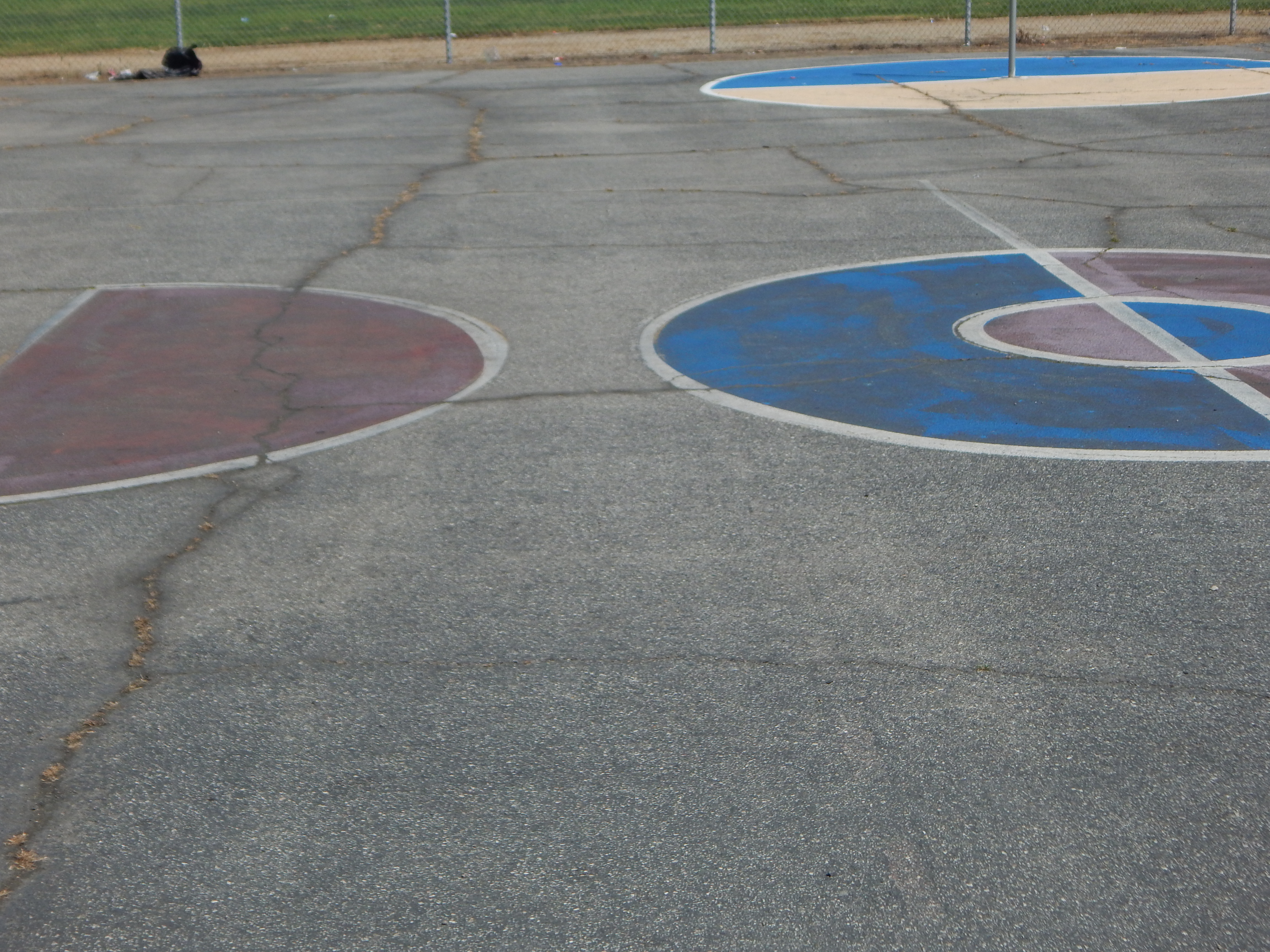 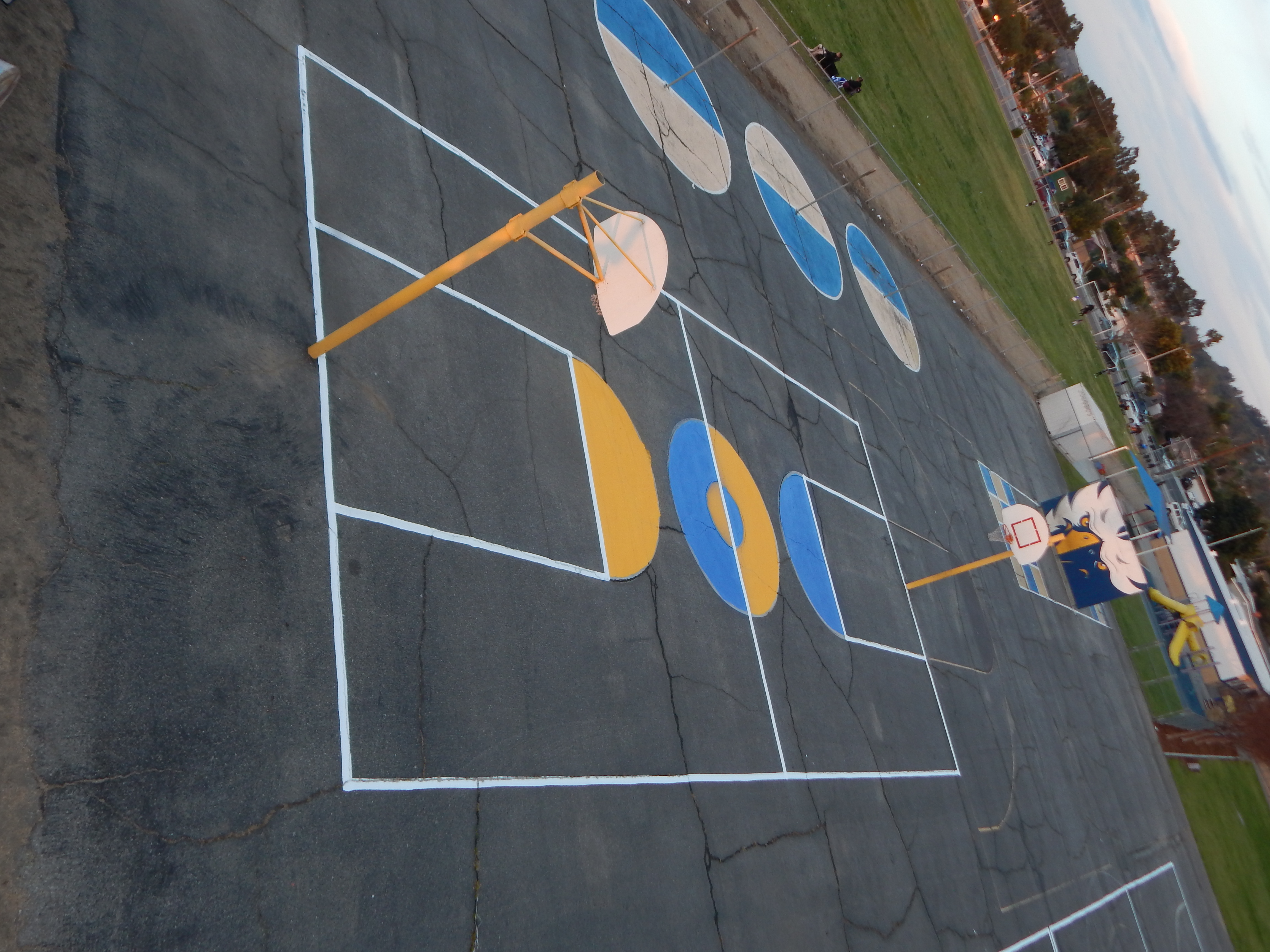 BEFORE
AFTER
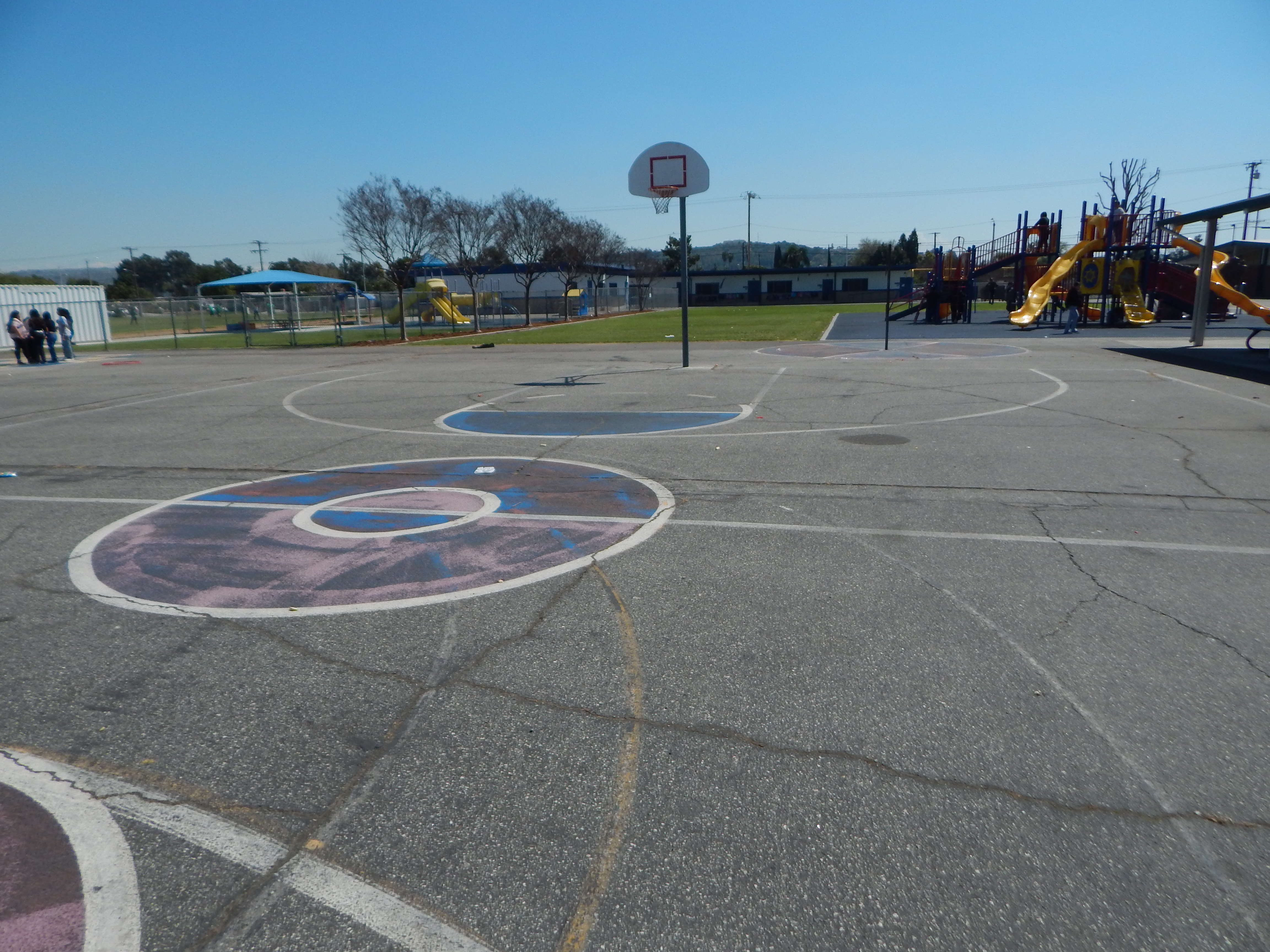 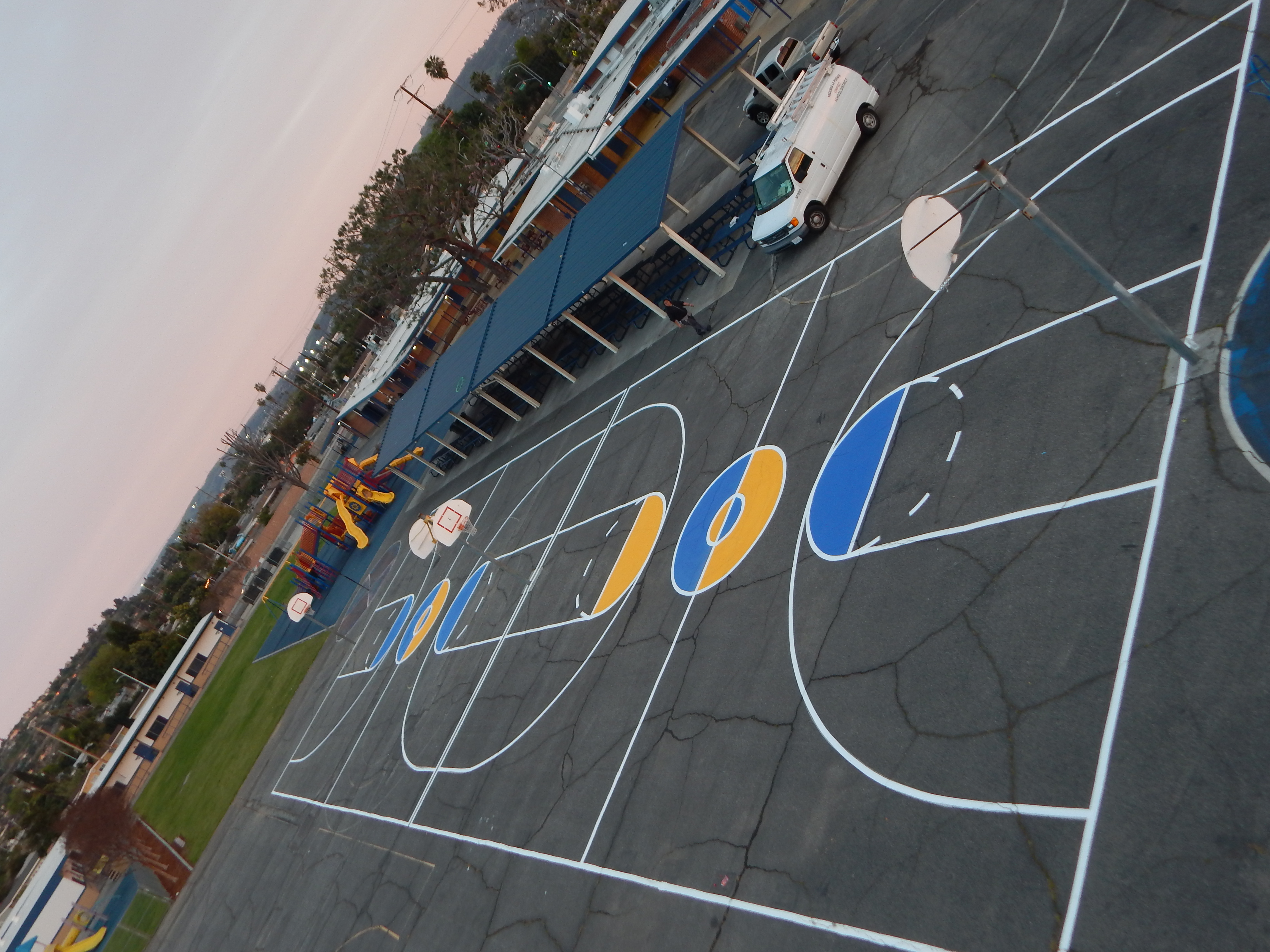 BEORE
AFTER
4
Projects Completed as of May 9th, 2024Los Molinos Elementary Hillside Fencing
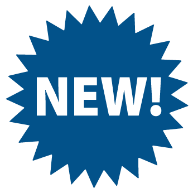 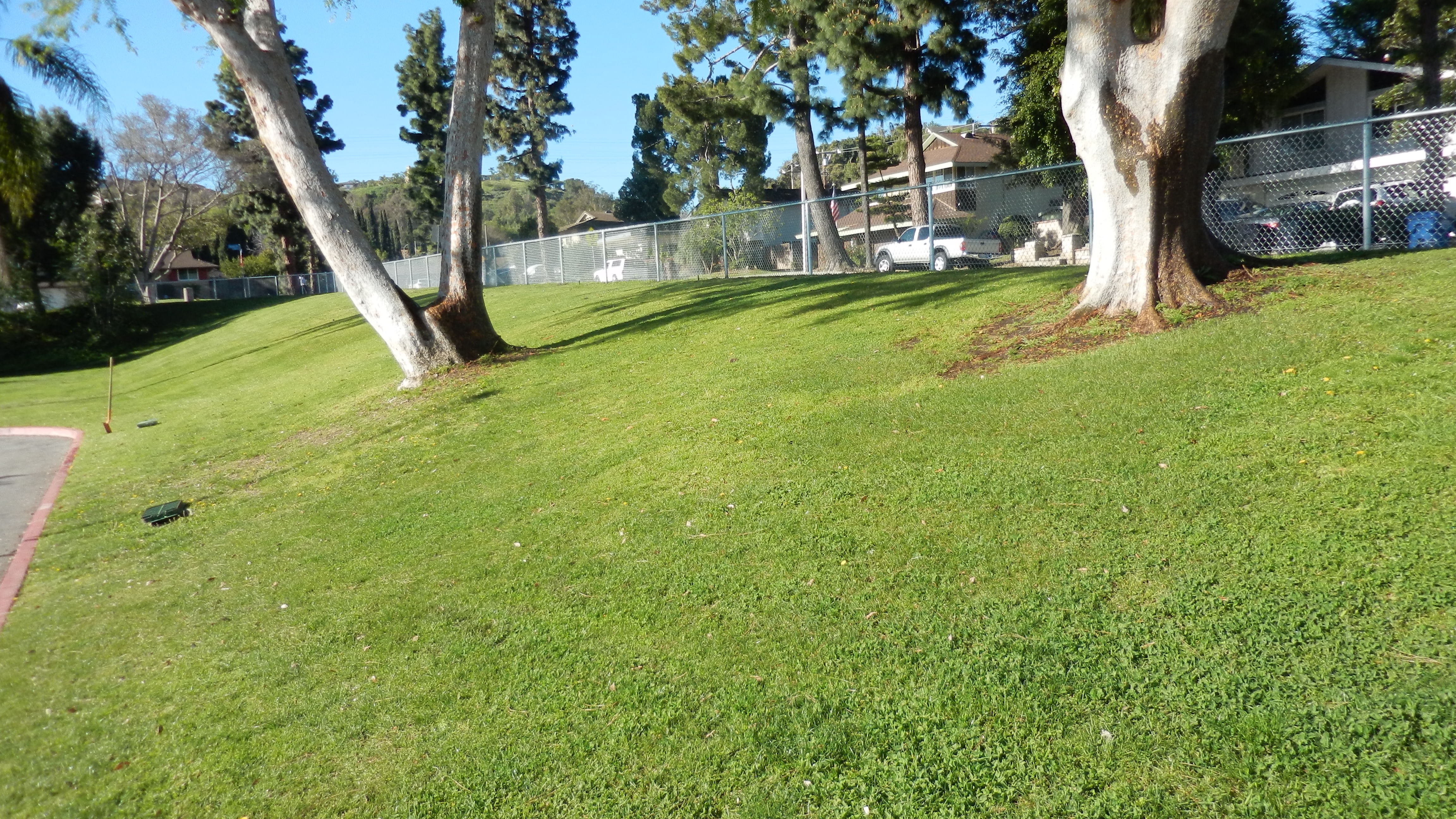 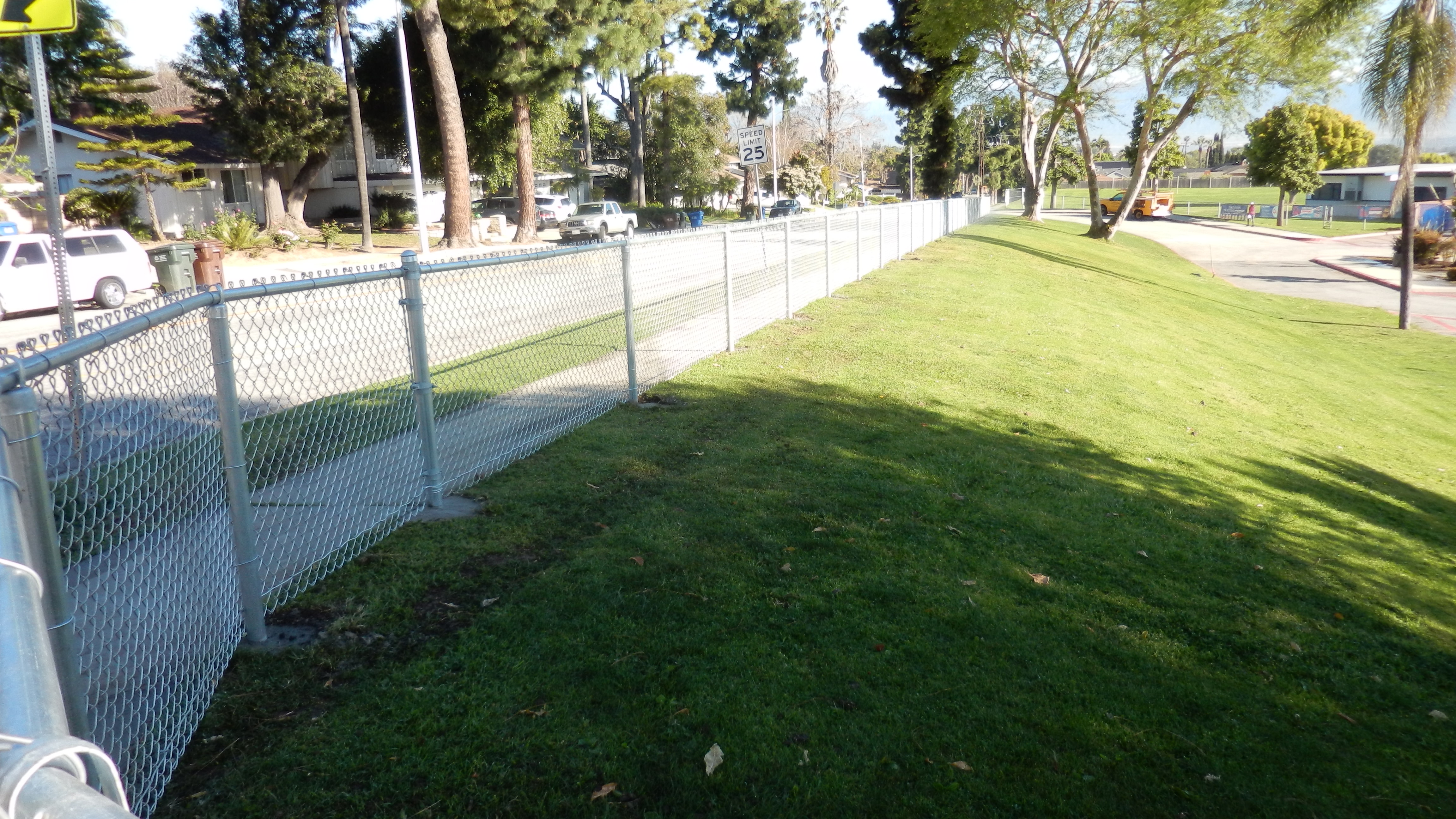 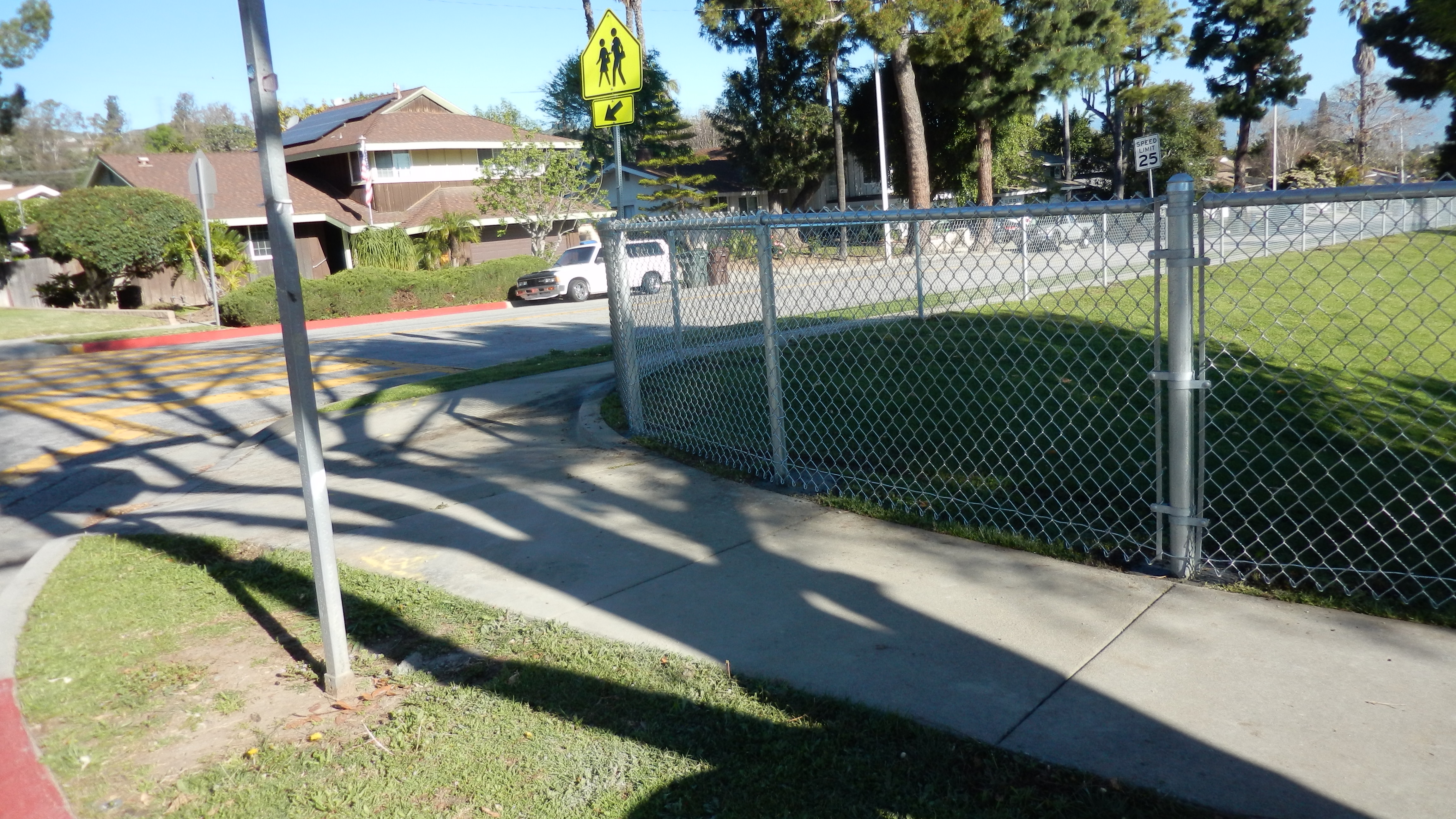 BEORE
AFTER
5
Projects Completed as of May 9th, 2024Valinda School of Academics- Room  K3 Flooring
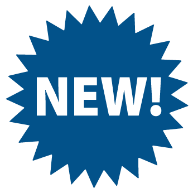 AFTER
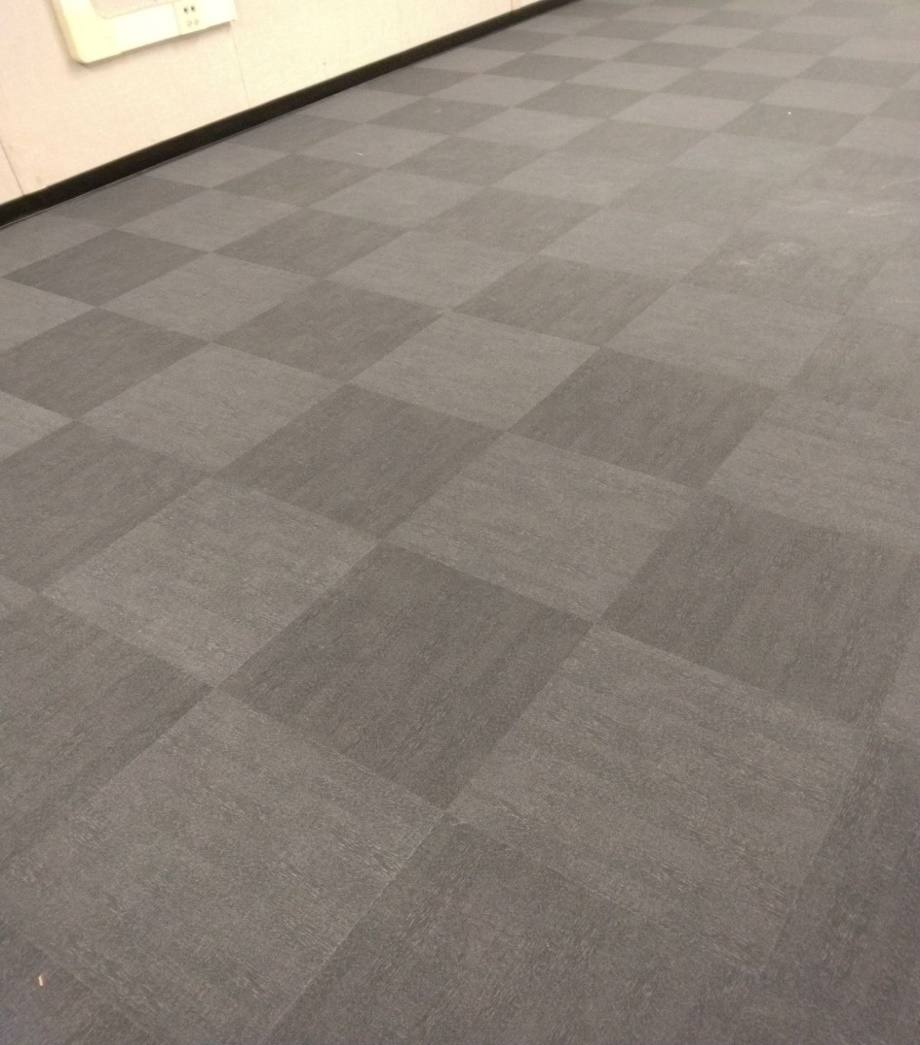 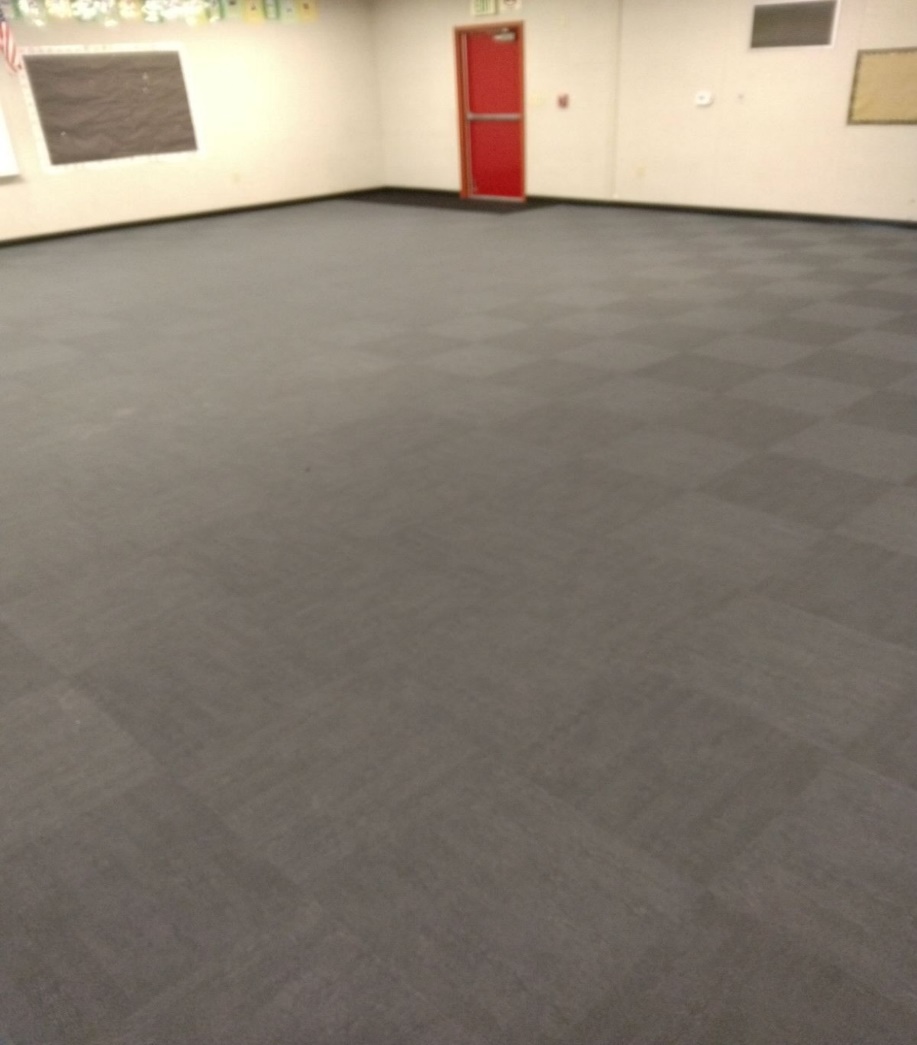 BEORE
AFTER
6
Projects Completed as of May 9th, 2024Workman Elementary – Front Office Flooring
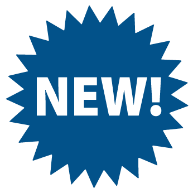 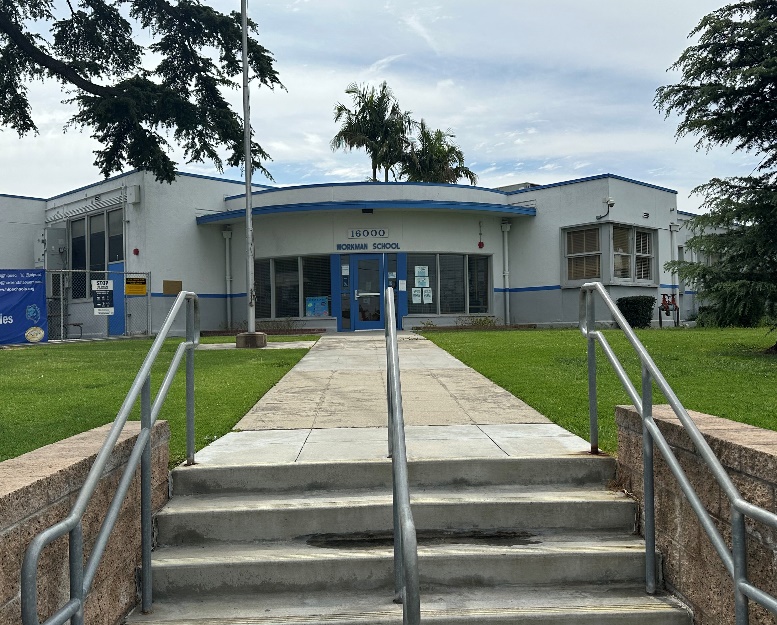 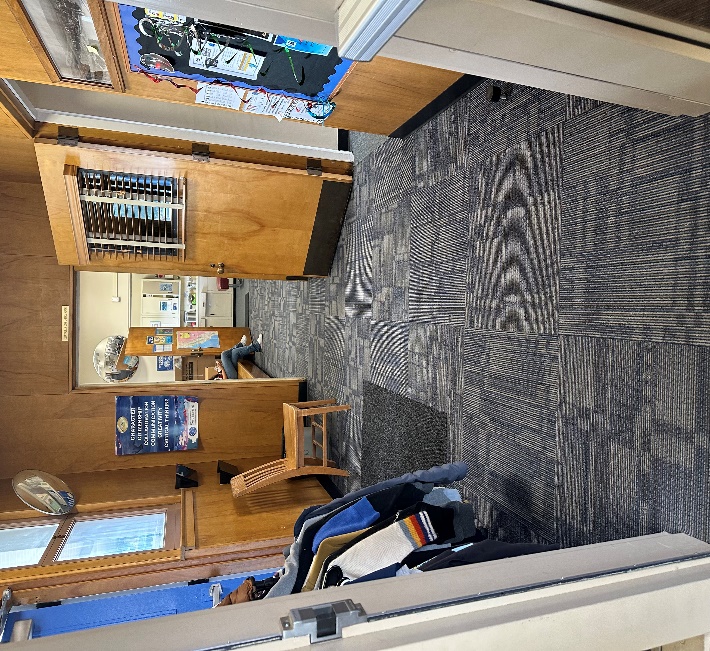 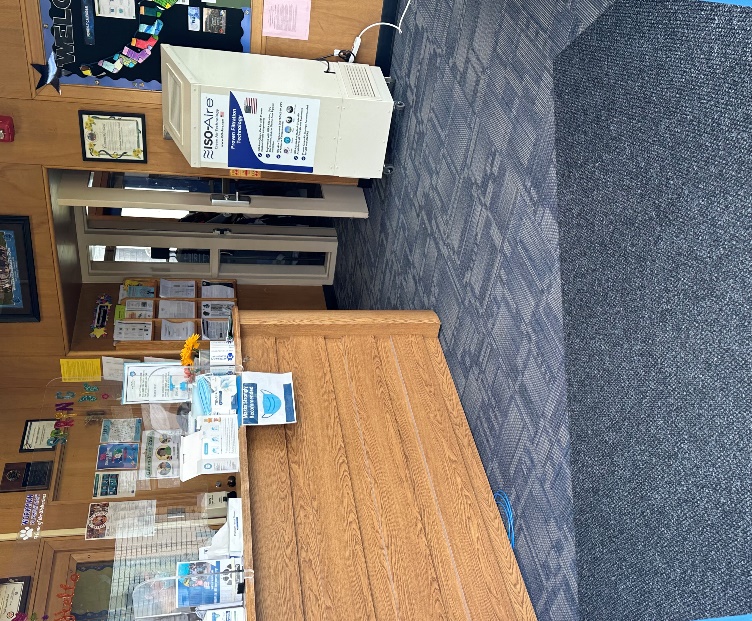 BEORE
AFTER
7
Projects Completed as of May 9th, 2024La Puente High School – Library Ceiling Repair
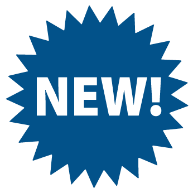 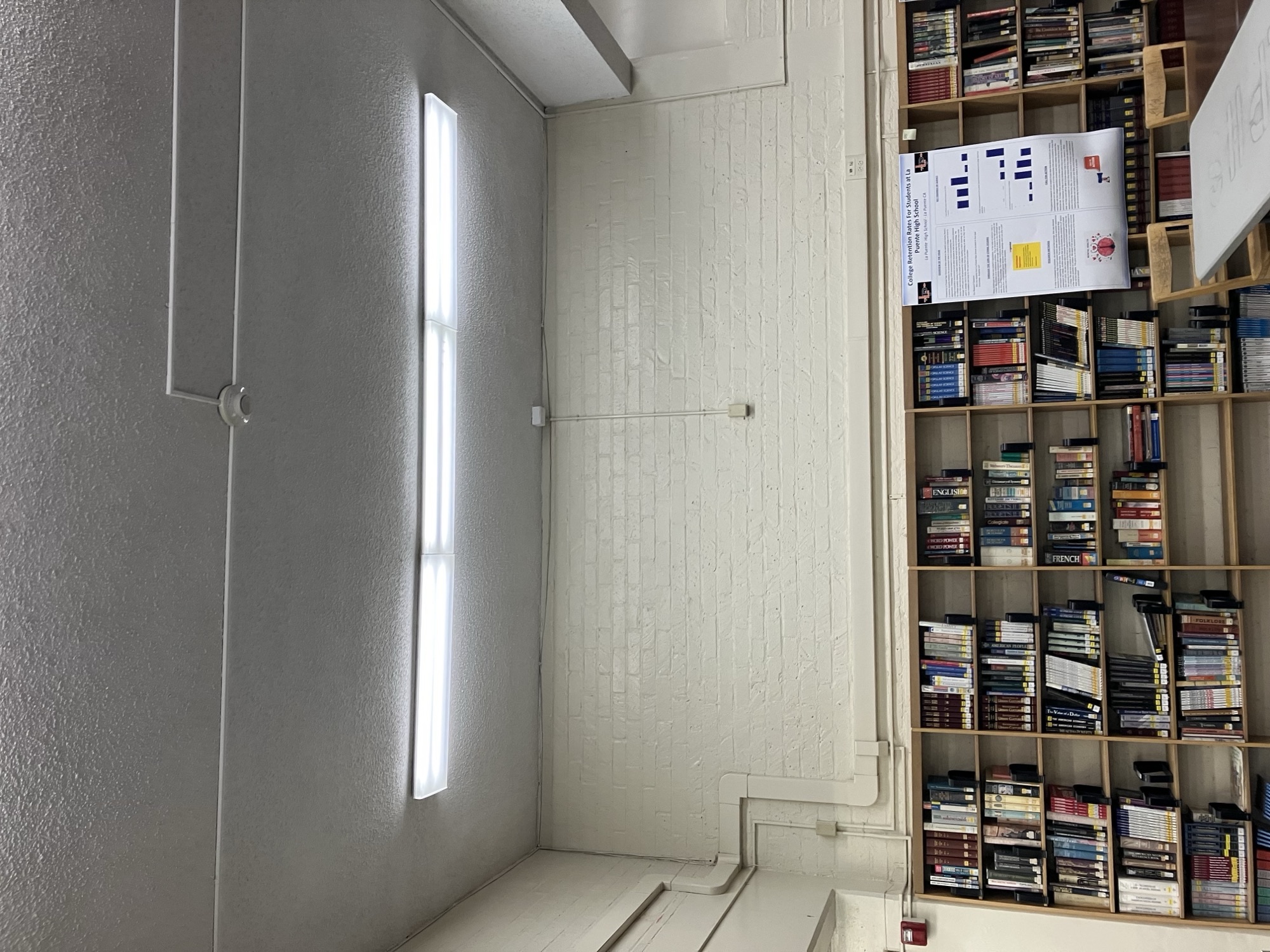 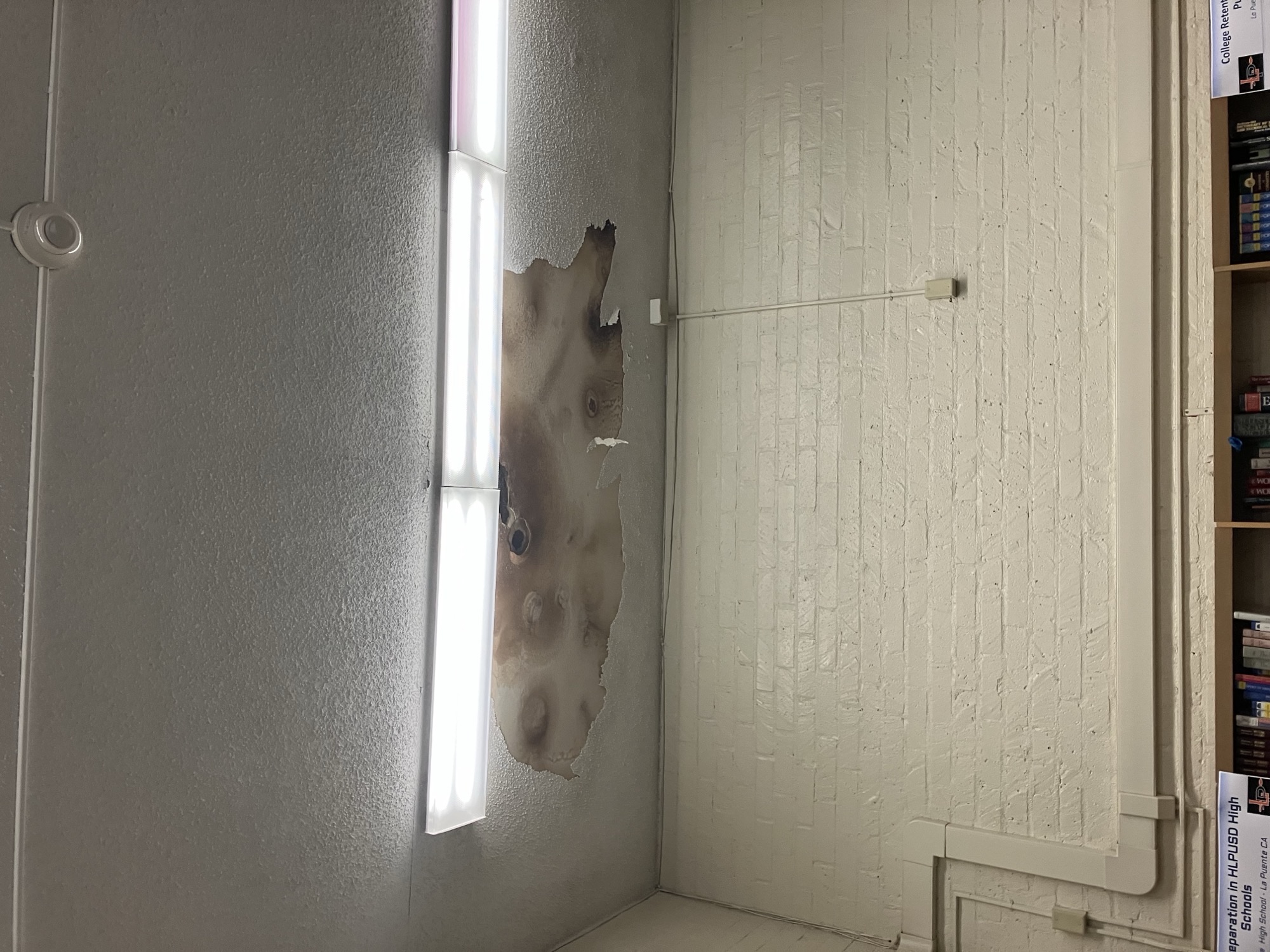 AFTER
BEFORE
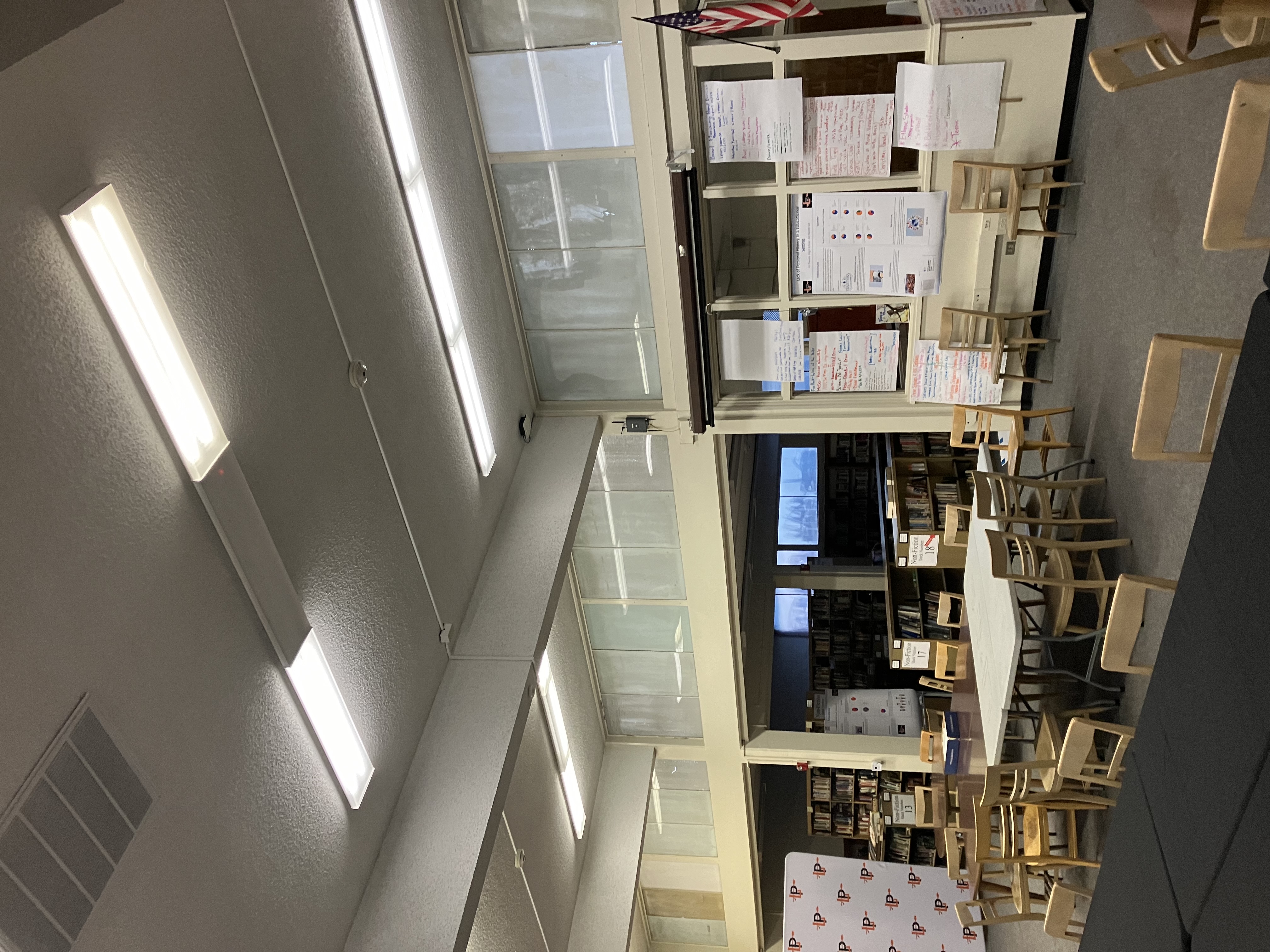 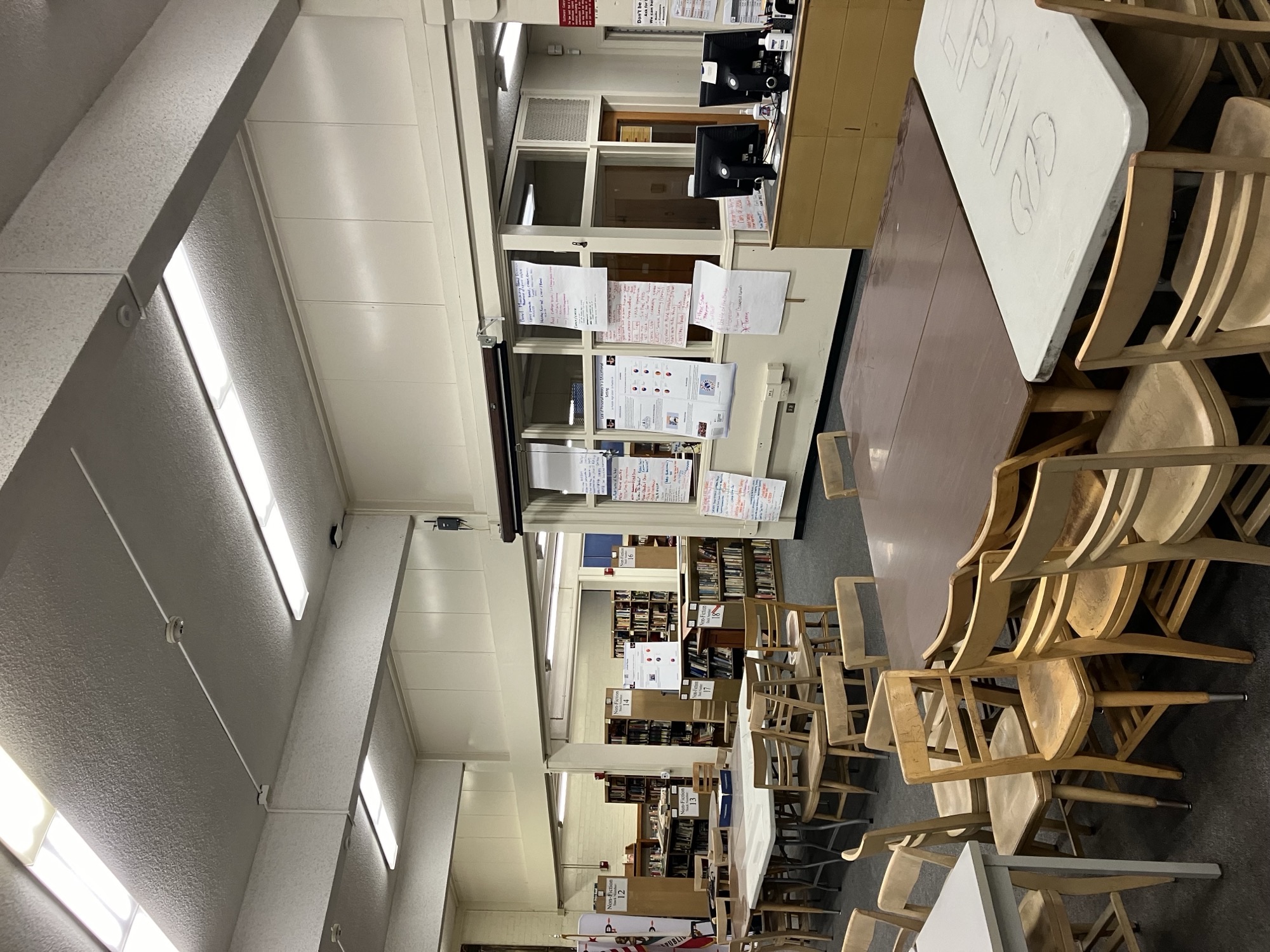 BEORE
AFTER
8
Projects Completed as of May 9th, 2024Workman High School – Exterior Gym Lighting
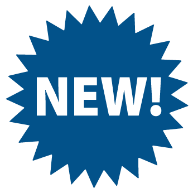 AFTER
BEFORE
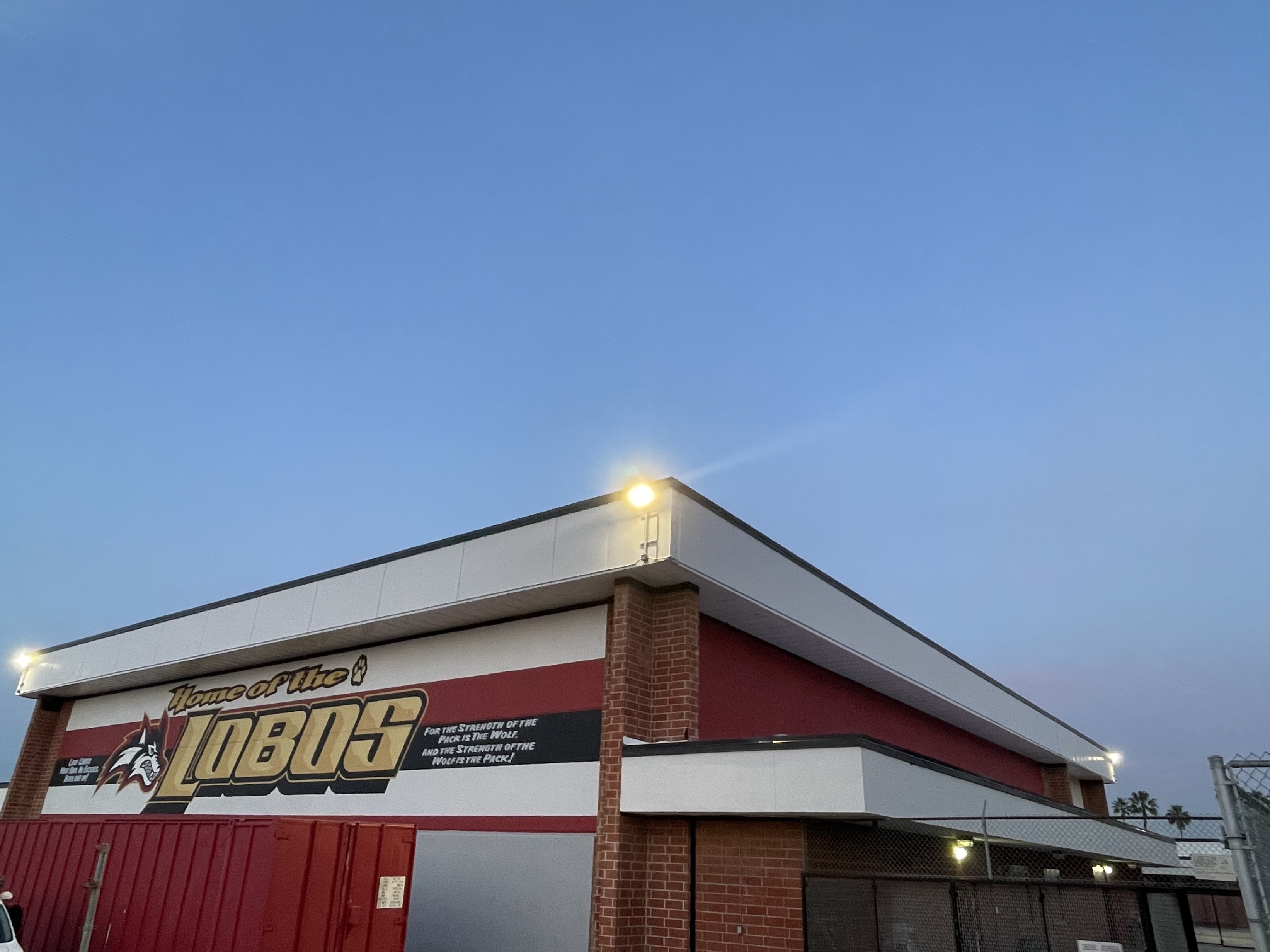 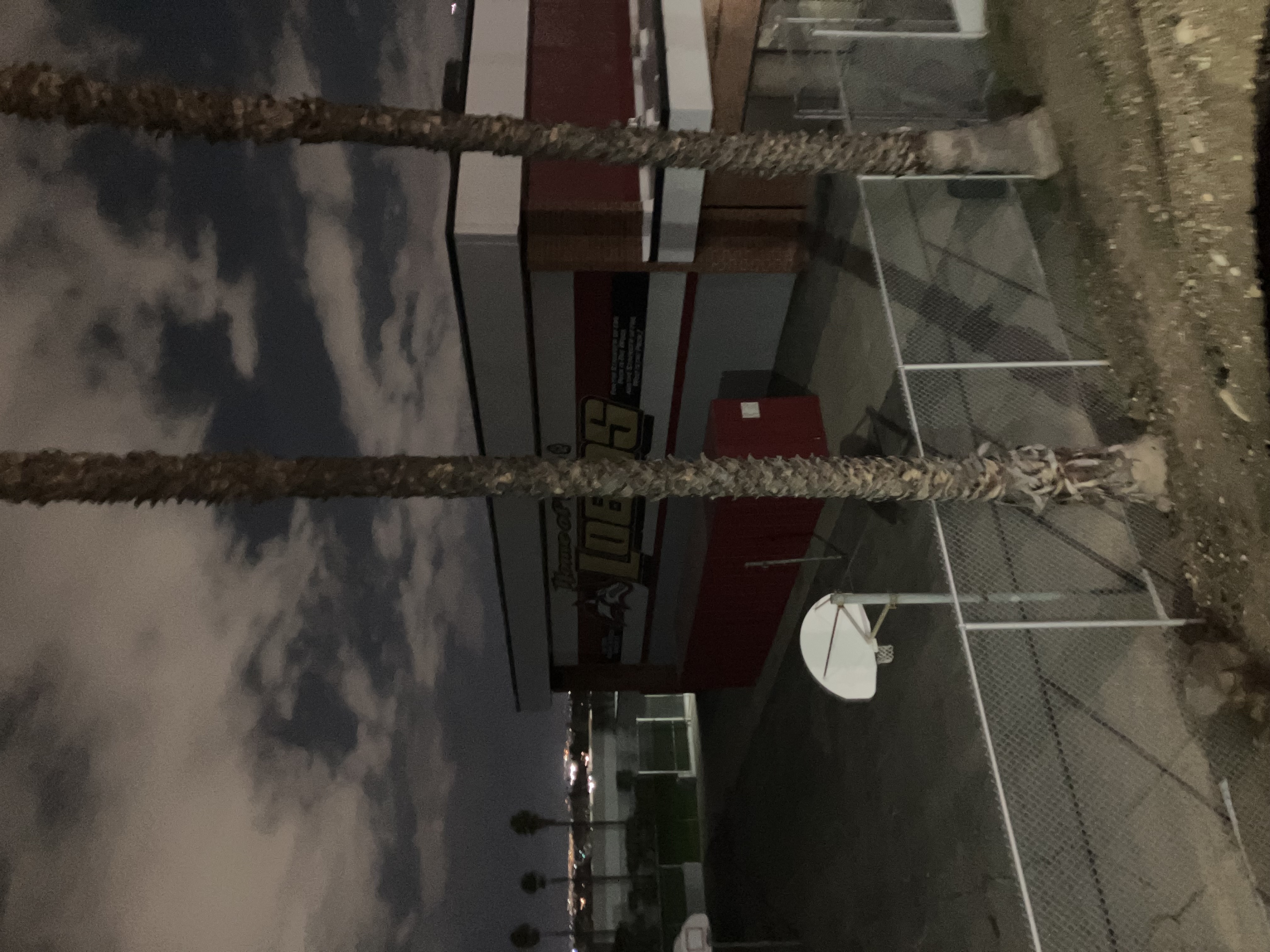 BEORE
AFTER
9
Projects In Progress
2023-2024
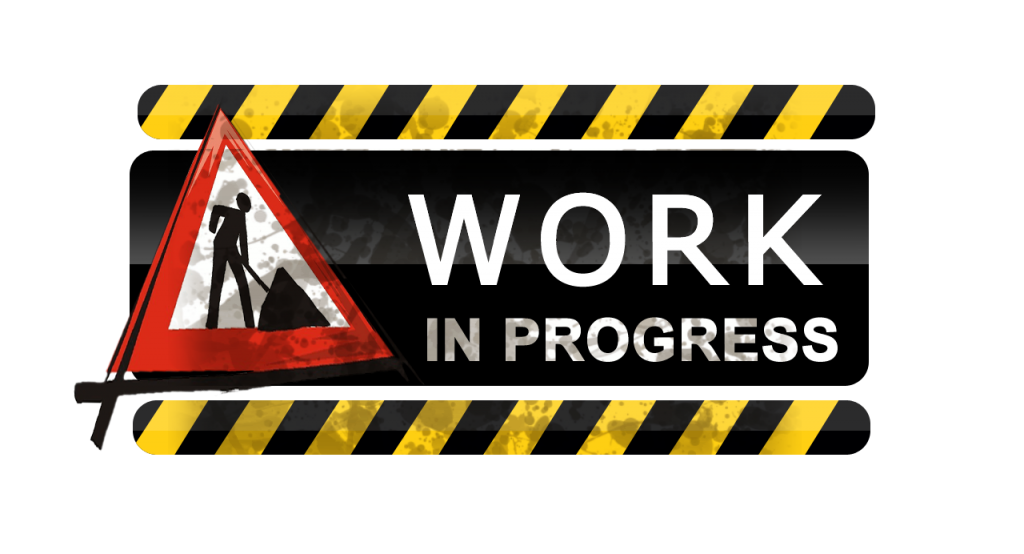 10
Projects in Progress as of May 9th, 2024
Facilities
Changes And Progress Since Last Report - Blue
11
[Speaker Notes: Los Altos High School, expected to begin in July]
Projects in Progress as of May 9th, 2024
Adult Ed
Changes And Progress Since Last Report - Blue
12
Projects in Progress as of May 9th, 2024
Child Development
Changes And Progress Since Last Report - Blue
13
Projects in Progress as of May 9th, 2024Winglane Headstart Portable Installation- Demolition
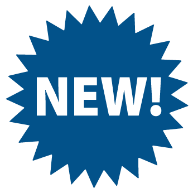 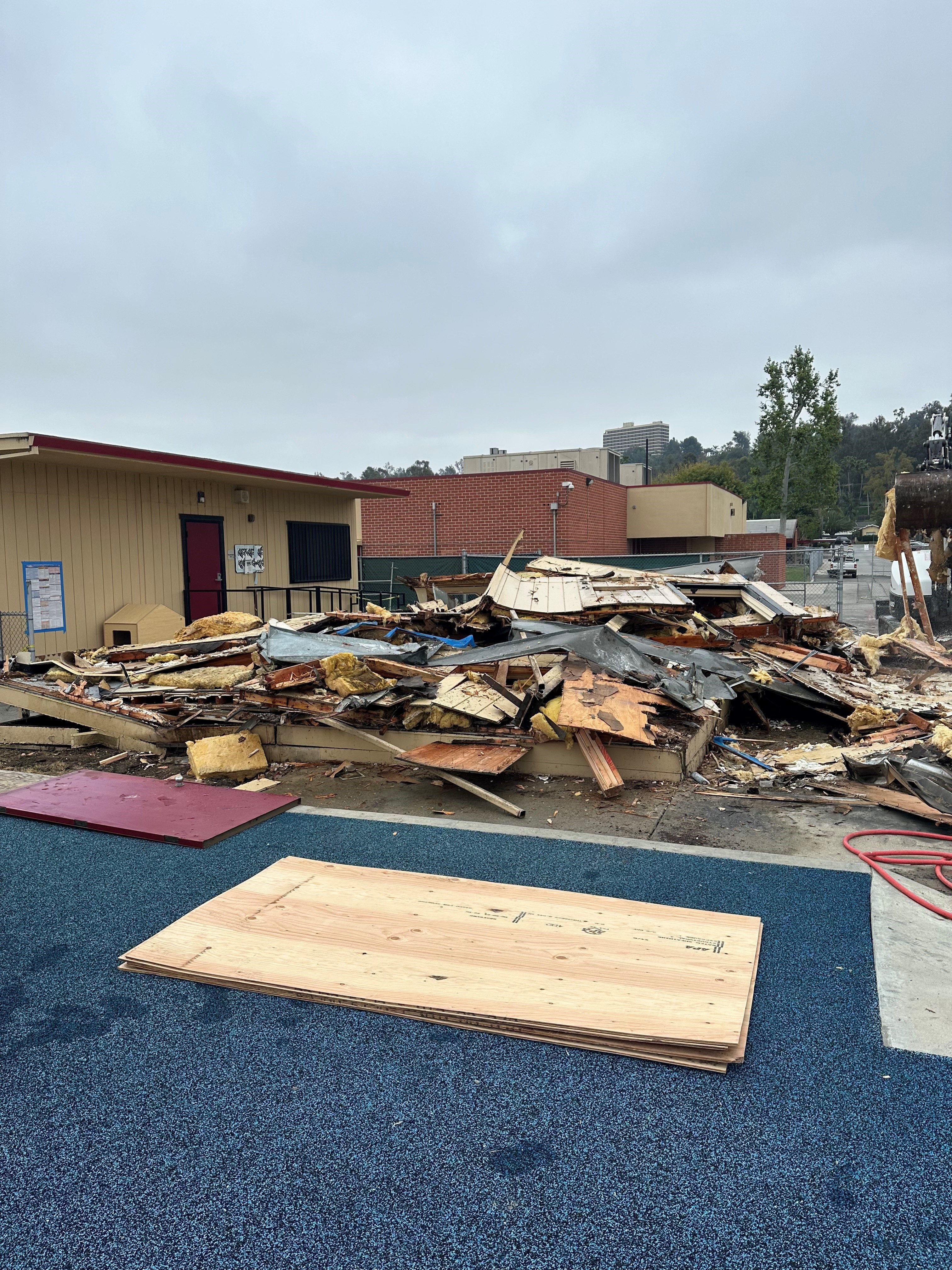 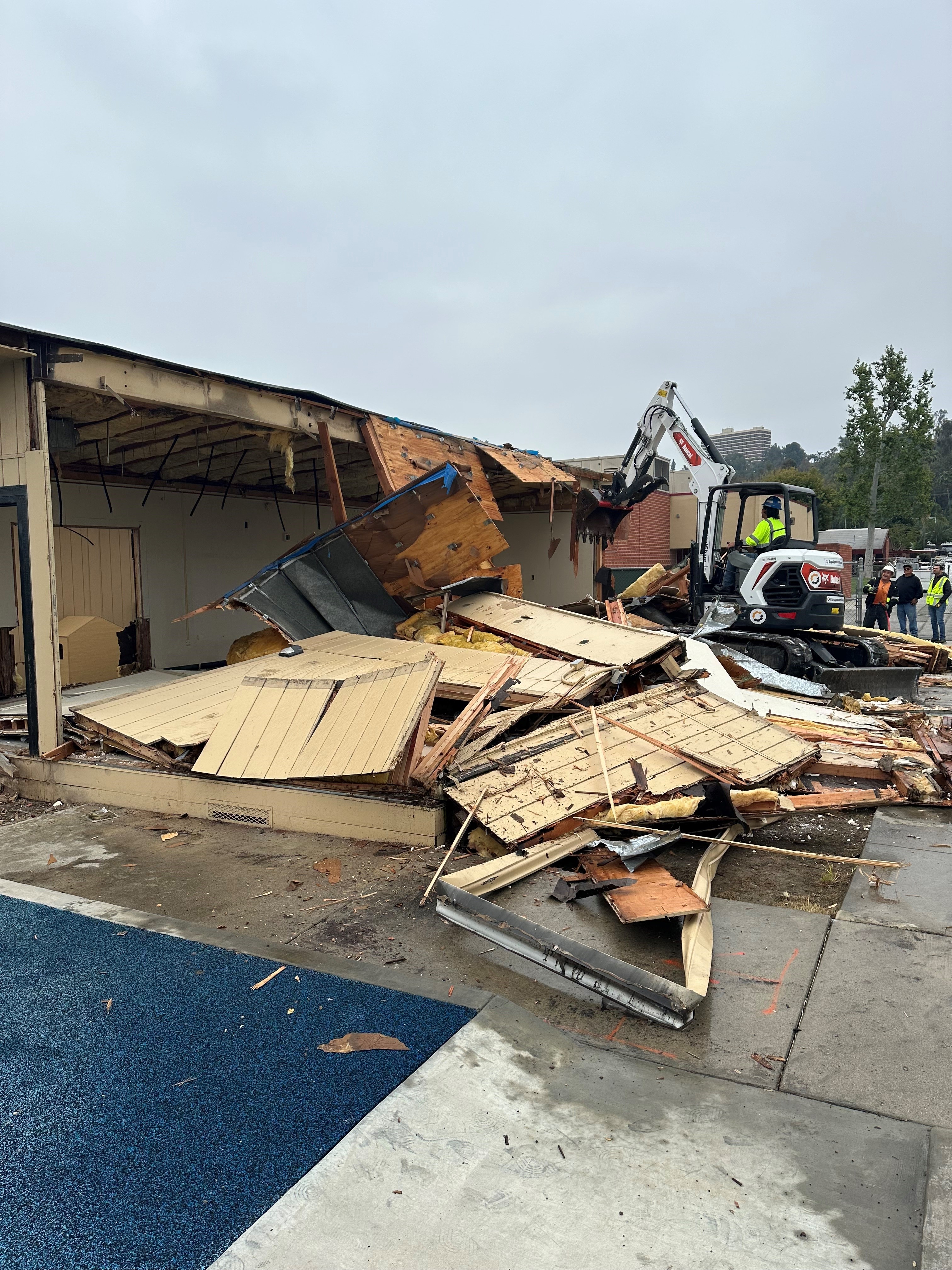 BEORE
AFTER
14
Projects in Progress as of May 9th, 2024
Nutrition Services
15
Changes And Progress Since Last Report - Blue
[Speaker Notes: Kwis Baseball – Will be Re-Bid, uncertified entry was added to scope of work into the project. 
Cedarlane Portable – In design phase with PBK architecture. Soils samples being conducted. 
Willow Adult School = Two Story Building continues to be under construction.  It coming along very well.]
Facilities Upcoming Projects
Changes And Progress Since Last Report - Blue
16
[Speaker Notes: Amar- In DSA, waiting for approval
LAHS-	HVAC- 
	Press Box- working on the rehabilitation for DSA Approval
LPHS- Addressing DSA comments and awaiting approval
WIHS- Addressing DSA comments and awaiting approval
Wing Lane- Project Bid,  waiting for Board Approval]
Next Report – June 27, 2024
17